一日目、二日目…
Listing when things will happen
いちにちめ = first
To say in what order and when things will happen you add 目（め）after the number of days. 

Example:
On the first day we will do rehearsals. 			
一日目は　リハーサルを　します。
On the second day we will have the concert. 			
二日目は　コンサートを　します。
DAYS目は　THINGを　します。
DAYS目に　THINGを　します。
Can you talk about your tour of Japan schedule?
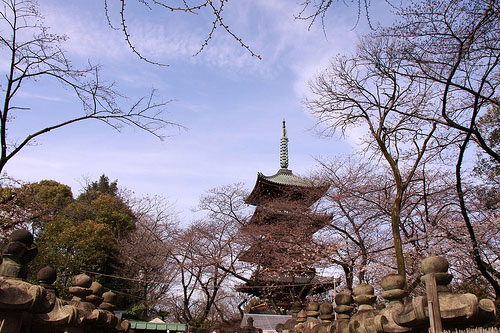 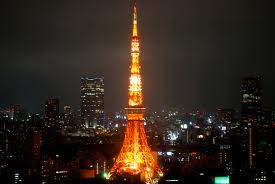 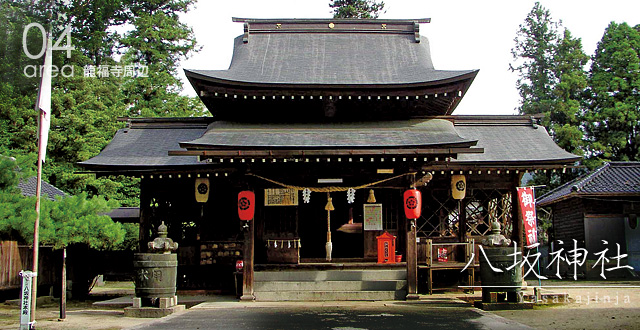 Create your own schedule and compare yours with a partner.